Муниципальное автономное общеобразовательное  учреждение лицей № 1 имени А.С.Пушкина города ТомскаВыполнила: Бондарь Елена Александровна, учитель начальных классов
ЗАНИМАТЕЛЬНЫЙ 
РУССКИЙ ЯЗЫК
Какие слова переданы фонетической транскрипцией?
[прут]
ПРУТ
ПРУД
СЪЕСТ
СЪЕЗД
[сй’эст]
[й’эст]
ЕСТ
[грус’т’]
ГРУСТЬ
ГРУЗДЬ
РОТ
РОД
[рот]
[л’эс’т’]
ЛЕСТЬ
ЛЕЗТЬ
Составьте предложение, используя все слова (форму слов изменять нельзя):
 день, над, густой, серый, клубился, озером, сырой, круглым, в, молочный, ненастный, непроглядный, этот, туман
В этот ненастный серый сырой день над круглым озером клубился молочный густой непроглядный туман.
Вставь подходящие корни слов так,
 чтобы получился связный текст:
…ОЧКА   …УШКА   ПО…ИЛА  …ЫШКО.
ВЫ…ЛО  НА  …КЕ  …ОЕ  …ЫШКО.
ДЕВОЧКА ЗОЛУШКА
 ПОСАДИЛА ЗЁРНЫШКО.
ВЫРОСЛО НА ГРЯДКЕ 
ЗОЛОТОЕ СОЛНЫШКО.
Переставь буквы так, 
чтобы получились пословицы
ВВКЛОО БОСТЬЯЯ – В ЕСЛ ЕН ДИОТХЬ
ВОЛКОВ БОЯТЬСЯ - В ЛЕС НЕ ХОДИТЬ
ТЕН АДМЫ ЗБЕ ГНЯО
НЕТ ДЫМА БЕЗ ОГНЯ
Запиши слова, 
обозначающие «комнаты» 
в разных учреждениях: 
в гостинице, в зоопарке,
 в поликлинике, в поезде,
 в школе, в музее, на корабле,
 в театре, в больнице
НОМЕР
ЗАЛ
КЛЕТКА
КУПЕ
КЛАСС
КАБИНЕТ
КАЮТА
ЛОЖЕ
ПАЛАТА
Прочитай «заколдованные» слова и вычеркните в них «лишний» слог
САПОХАР
САХАР
ВАСУРЕНЬЕ
ВАРЕНЬЕ
ОРЕБРИХИ
ОРЕХИ
БАЛИРАНКИ
БАРАНКИ
Впиши слово, 
которое служило  бы 
концовкой первого 
и началом второго слова
ПЕ ( ..… ) ОЛ
СОК
ОБЫ ( ..… ) КА
ЧАЙ
ТЕ ( ..… ) Л
СТО
КОМ ( ..… ) ОК
ПОТ
Подбери к старославянизмам русские соответствия
АГНЕЦ
ПЕРСТ
ЯГНЁНОК
ПАЛЕЦ
УСТА
ЧЕЛО
ГУБЫ
ЛОБ
ОЧИ
ЛАНИТЫ
ГЛАЗА
ЩЁКИ
В каждой строке найдите
«лишнее» слово
а) дряхлый, ветхий, старый, древний, низкий;
б)промокший, прохладный, влажный, намоченный, мокрый;
в) красивый, симпатичный, обаятельный, привлекательный, молодой;
д) поезд, подоконник, пересадка, сельский, пересказ.
Какое слово можно подобрать к каждой группе прилагательных?
Вечерний, хрустальный, малиновый –
ЗВОН
Кедровый, мускатный, грецкий –
ОРЕХ
Зеленый, спортивный, репчатый –
ЛУК
Низкий, высокий, хриплый –
ГОЛОС
Яблочный, желудочный, апельсиновый –
СОК
Разгадай изографы
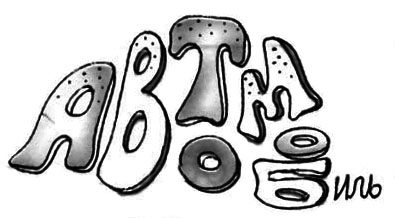 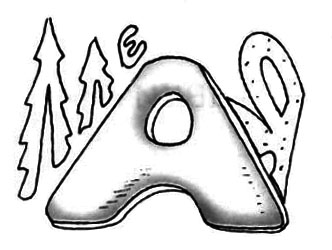 АВТОМОБИЛЬ
АЛЛЕЯ
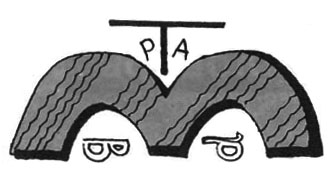 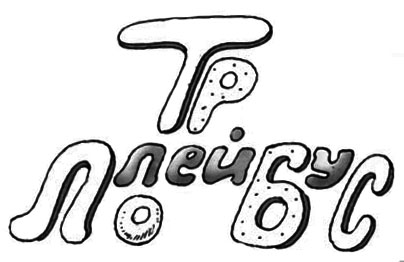 ТРАМВАЙ
ТРОЛЛЕЙБУС
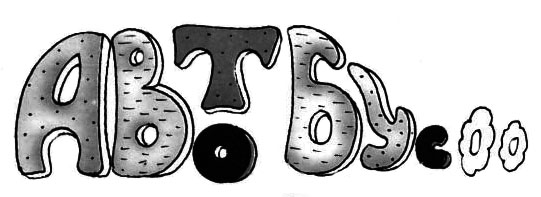 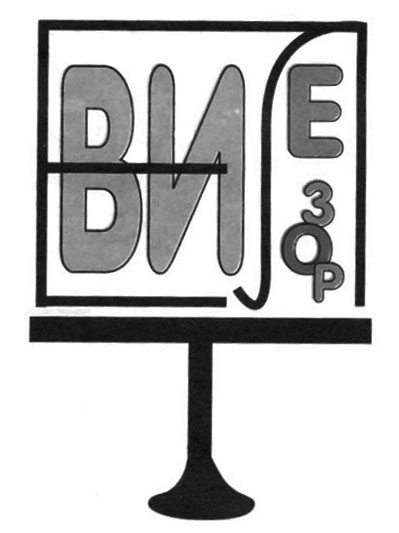 АВТОБУС
ТЕЛЕВИЗОР
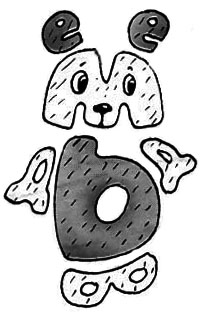 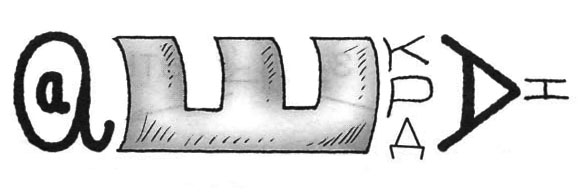 МЕДВЕДЬ
КАРАНДАШ
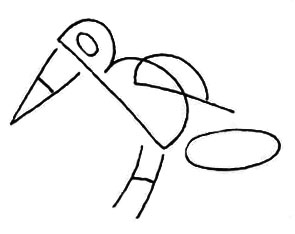 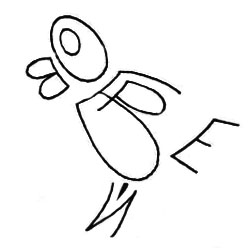 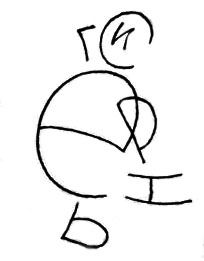 ВОРОНА
ВОРОБЕЙ
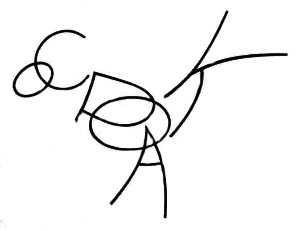 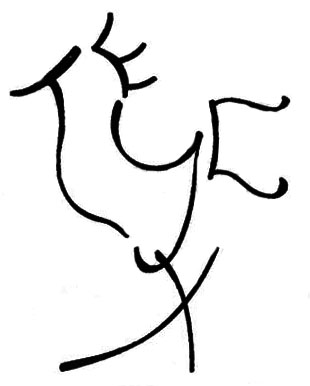 СНЕГИРЬ
ПЕТУХ
СОРОКА
СОЕДИНИТЕ крылатые выражения со словами, которые отвечают на вопрос «как?»
КАПЛЯ В МОРЕ
НЕОЖИДАННО
КАК СНЕГ НА ГОЛОВУ
СИЛЬНО
ЗАБОТЛИВО
БЕЗ СУЧКА БЕЗ ЗАДОРИНКИ
МАЛО
В ОДНУ МИНУТУ
ХОРОШО
ВСЕЙ ДУШОЙ
КАК ЗЕНИЦУ ОКА
БЫСТРО
КУДА МАКАР ТЕЛЯТ НЕ ГОНЯЛ
ВМЕСТЕ
КАК ПО МАСЛУ
ДАЛЕКО
РУКА ОБ РУКУ
СВОБОДНО
ЛЕГКО
БИТЫЙ ЧАС
ДОЛГО
ШАГ ЗА ШАГОМ
КАК ДОМА
ПОСТЕПЕННО
Замените одним словом
ШЁПОТ
ТИХИЙ РАЗГОВОР
ШОФЁР
ВОДИТЕЛЬ АВТОБУСА
АДРЕС
НАДПИСЬ НА КОНВЕРТЕ
ОЧЕНЬ ТВЁРДЫЙ
ЖЁСТКИЙ
ШУРШАНИЕ ЛИСТЬЕВ
ШОРОХ
Хитрые вопросы
Можно ли из одного стола построить комнату?
СТОЛОВАЯ
Можно ли превратить рыбу в человека?
РЫБАК
Как из маленького хвостика
 сделать большой?
ХВОСТ
Что нужно отнять у лесника, чтобы получилась роща?
ЛЕС
Это кресс-кросс В нём спрятано 8 имен существительных
шарады
Моя первая буква – местоимение,
Затем три буквы времяисчисление,
Последнюю букву из азбуки несу, 
А целое сорвёшь её в лесу.
ЯГОДА
Корень мой находится в цене, 
В описи найди приставку мне,
Суффикс мой в тетрадке вы встречали,
Вся же в дневнике я и в журнале.
ОЦЕНКА
Мой первый слог - на дереве,
Второй мой слог – союз,
А в целом я материя
И на костюм гожусь.
СУКНО
Первая – нота, вторая – тоже,
 А целая – с горохом схоже.
ФАСОЛЬ
Часть первую кричит нам ворон,
Второй покрыто всё болото, 
А целое найдёшь ты скоро:
На нём изображают что-то.
КАРТИНА
Между союзом и предлогом
Поставь небесное явление – 
И три составленные слога
Дадут забор иль заграждение.
ОГРАДА
Прочитай зашифрованную фразу
ЛЮБИ НАШ МОГУЧИЙ ЯЗЫК!
Список литературы
http://etc.usf.edu/presentations/backgrounds/misc/misc_17/81702s.jpg - фон.
Олимпиадные задания 2-4 классы. Издательство «Учитель» 2013.
СПАСИБО ЗА ВНИМАНИЕ